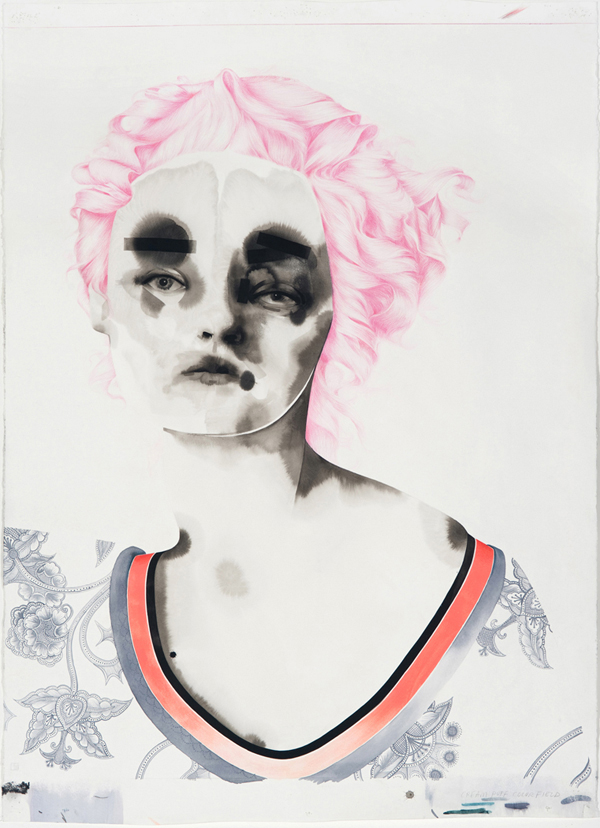 Cream Puff
2008
Storm Tharp
Ink, Gouache, 
Colored Pencil 
And Graphite On Paper
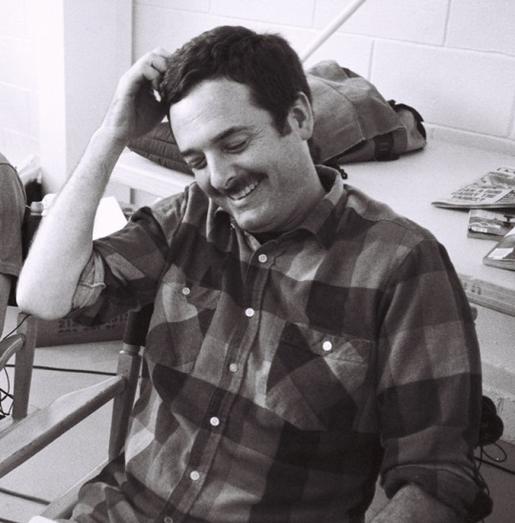 Storm
Tharp
“We become who we are through mistake and hesitation. We drift into identity. We could be anybody, but we are not.” 
–Storm Tharp
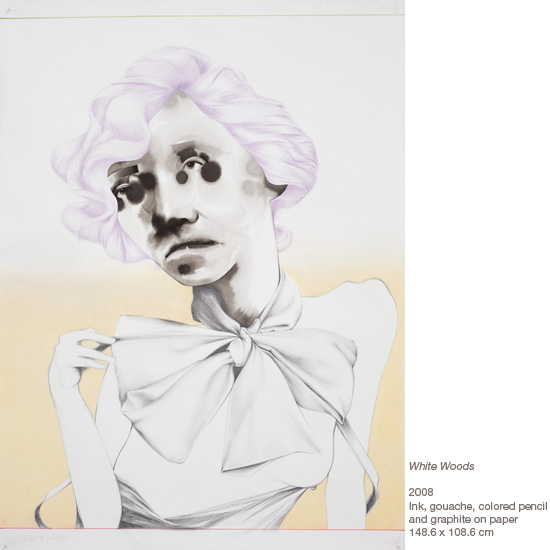 White Woods
2008
Ink, Gouache, Colored Pencil 
And Graphite On Paper
14.6 x 108.6 cm
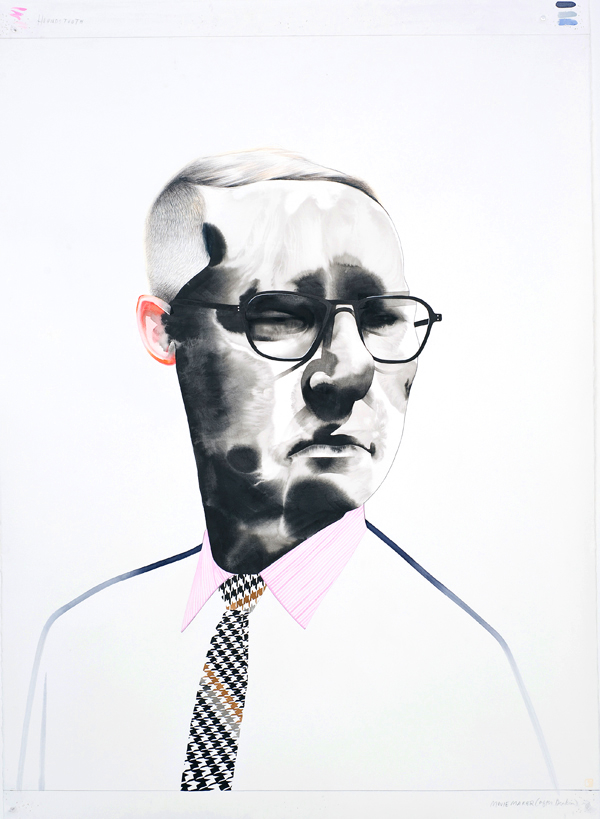 Houndstooth
2008
Ink, Gouache, 
Colored Pencil 
And Graphite On Paper
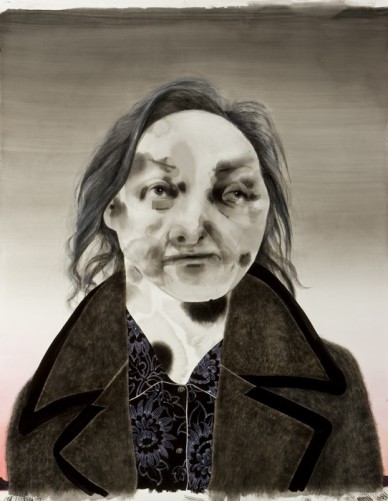 Two Studies (Rawsthorne)2007ink, gouache on paper142 x 114 cm
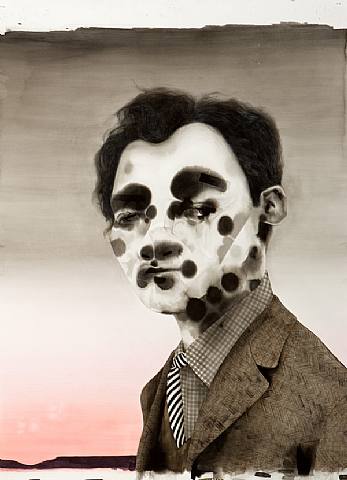 Two Studies (Bernard)2007ink, gouache on paper142 x 114 cm